Fellowship Church - Wednesday 7pm service - January 27, 2021

                                     	Title:  A Time of Laughter & a Time of Mourning 
							Text:  Proverb 29
                                          
                                         	Proverbs 29:2 (KJV)  When the righteous are in authority, 							the people rejoice: but when the wicked beareth rule, 
							the people mourn. 


						Quote from one of our founding fathers

                                	   The famous orator and five time governor of Virginia, 
        						   Patrick Henry, argued at the state's convention in 
   		                           insisting “a bill of rights indispensably necessary” 
                                        to protect citizens from “the commands of tyrants.”
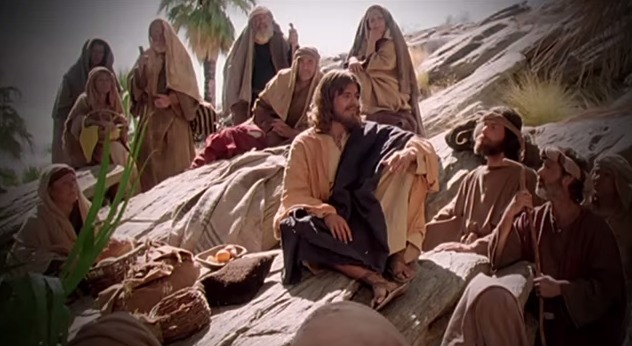 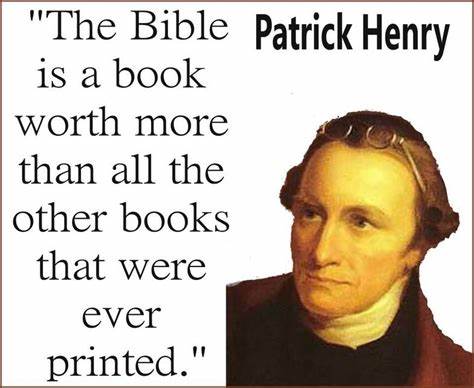 3
Three Priorities of  Sound Doctrine (mind, words, speech, faith)


Tier (bottom-up)	Severity				Consequence			Scripture
1-Salvation		Most Important   	Eternal Life or death	John 3:16-17, Eph 2:8-9
2-Sanctification	Very Important		Eternal Reward 			1 Thes 5:23, 1 Cor 3:1-4
3-Solid Rock 		Important			Sound	 Doctrine			Parable in Luke 6:47-49

   Other				
   Earth			Not Important									Parable in Luke 6:47-49
    			           (myths, fables, wives tales, psychology, philosophy, traditions)
2
1
God is the King of Israel
Jesus is the King of the Jews and Returns as King of Kings

FACT > FAITH > FEELING

Discern the time
							Proverbs 								Hosea
King (ruler)			29:2 (rejoice or mourn)			4:2 (they break out)

Government			29:4 (judgment or gifts)			13:10 (cities & princes)	
3.   King & Princes 		29:12 (lies)							7:3	 (wickedness & lies)
      Prayer					James 4:7-10	(laugh or mourn)	14:	2 (words)	
Hosea 10:12 “Sow to yourselves in righteousness, reap in mercy; 
				break  up your fallow ground, for it is time to seek the LORD, 
				till he come and rain righteousness upon you.”

Invite to small group prayer during February during Wednesday services  (10th, 24th)